1
King Saud University 
College of Applied studies and Community Service
Csc 1101
By: Asma Alosaimi
Edited By: Ghadah R. Hadba
Chapter 2 part #4Operator
2nd semester 1432 -1433
Operators
2
Operators are special symbols used for:
arithmetic calculations
assignment statements
logical comparisons
Examples of operators:
3 + 5              // uses + operator
14 + 5 – 4 * (5 – 3)     // uses +, -, * operators
Expressions: can be combinations of variables and operators that result in a value
C++ Operators
3
In C++, there are 5 different groups of operators:
Arithmetic Operators
Assignment Operator
Increment / Decrement Operators
Relational Operators
Logical Operators
C++ Operators: Arithmetic Operators
4
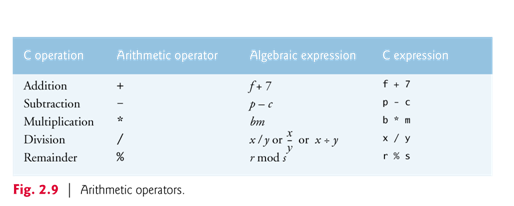 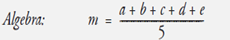 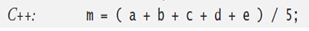 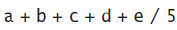 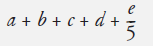 C++ Operators: Arithmetic Operators
5
The arithmetic operators in Fig. 2.9 are all binary operators, i.e. operators that take two operands 

Each operand can be either a literal , a variable identifier , or an expression.

It is better for the two operands to be of the same data type, otherwise:
The compiler will perform implicit casting (with literal values) and/or,
Explicit casting  need to be specified (with variables)

Note the use of various special symbols not used in algebra.( e.g. *  and %)
Use parentheses when required to control the order of operator
   evaluation.
   Example: a + b =
	    c + d
Writing Mathematical Formulas in C
6
Always specify multiplication explicitly by using the operator *
   where needed.
   Example: b² - 4 a c  =
b * b - 4 * a * c
( a + b ) / ( c + d )
Two arithmetic operators can be written in succession if the second
   is a unary operator
   Example: a x - ( b + c )=
a * - ( b + c )
C Language Elements
1
1 + a²
Writing Mathematical Formulas in C++ (Examples)
7
a + b - c
= a + b - c
= 1 / ( 1 + a * a)
a x (5b + c)
= a * ( 5 * b + c )
C Language Elements
C++ Operators: Arithmetic Operators
8
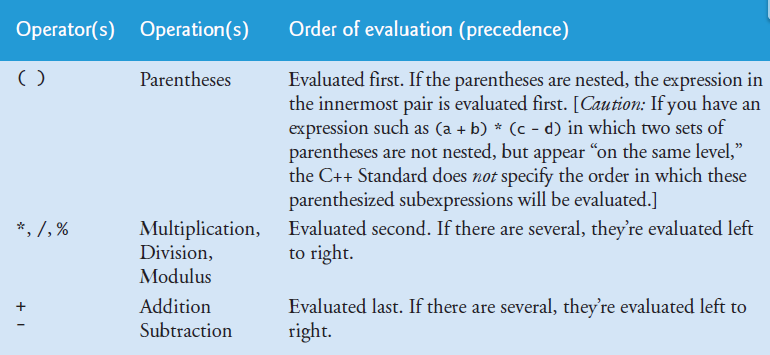 Operators Precedence - Example
9
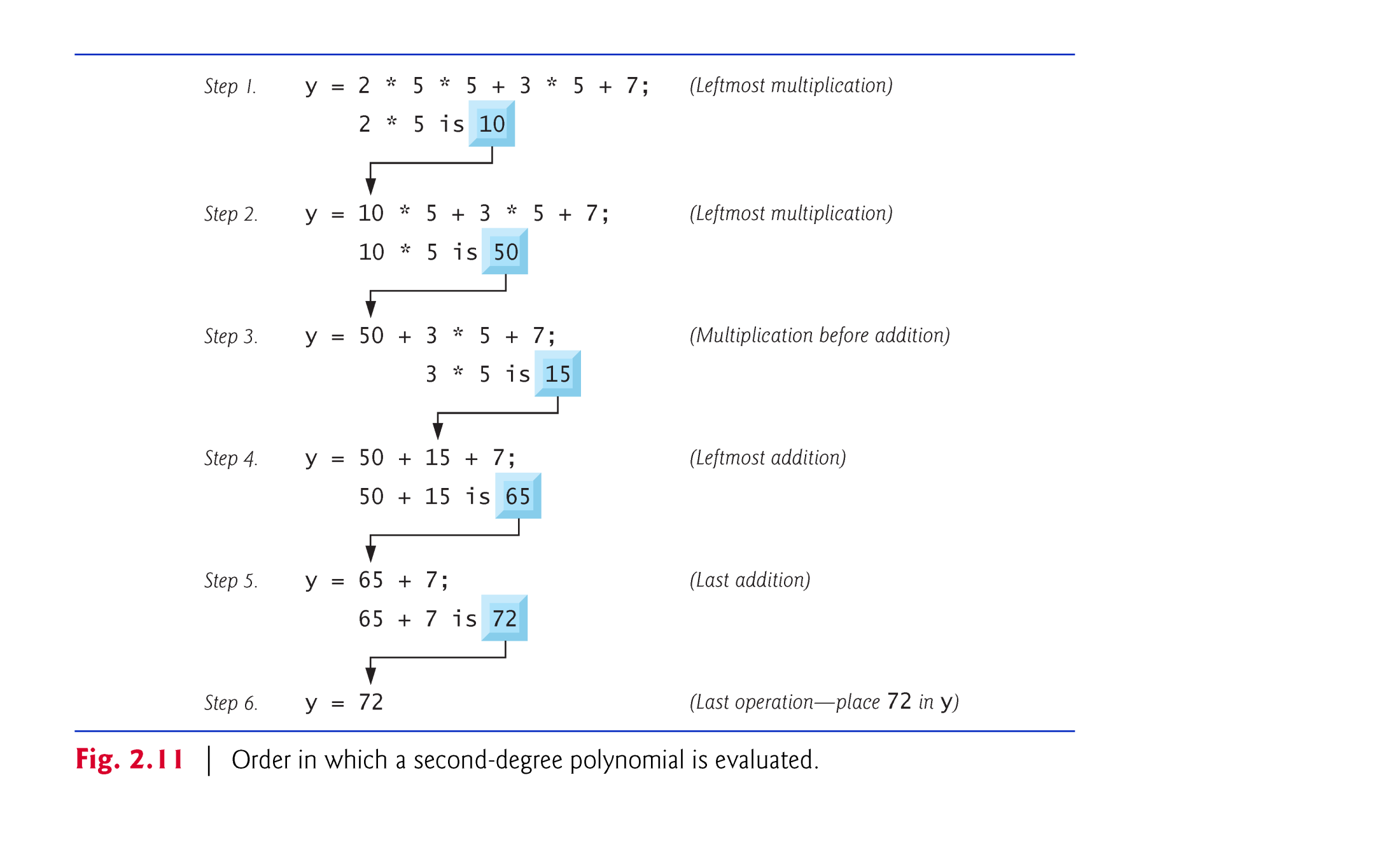 Parentheses
10
The value of the expression
		x + y * z * z
	
is always the same as the value of
		x + ((y * z) * z)
Rules for Expression Evaluation (Examples)
11
z - ( a + b / 2 ) + w * - y
( b * b ) - ( 4 * 4 ) * ( a * c )
A * - ( b + c )
C Language Elements
Division Example
12
Example of division issues:
10 / 3  gives  3
10.0 / 3 gives 3.33333
As we can see, 
if we divide two integers we get an integer result.
if one or both operands is a floating-point value we get a floating-point result.
If the operands are from different data type, especially  dividing floating-point number by an integer or vice a versa the result will be a floating-point number
Modulus Example
Page 13
Generates the remainder when you divide two integer values.
5%3 gives 2	5%4 gives 1	
5%5 gives 0	5%10 gives 5
Modulus operator is most commonly used with integer operands. If we attempt to use the modulus operator on  floating-point values we will garbage! (compileerror)
C++ Operators: Arithmetic Operators
14
Implicit casting:
 is an automatic type conversion by the compiler.
If operands of mixed types are used, the compiler will convert one operand to agree with the other. To do this, it uses a hierarchy of data types:
Long double (highest)
Double
Float
Unsigned long int
Long int
Unsigned int
Int (lowest)
boolean, character, wide character, enumeration, and short integer data types are promoted to int
C++ Operators: Arithmetic Operators
15
Implicit casting:
Example(1): 5+23.67  The compiler will converts 5 to floating point number because it’s higher than int in the data type hierarchy   
Example(2): 
	short a=2000; 	int b;
   b=a; the value of a has been promoted from short to int
Example(3): 
bool f=true;    int a;
a=f;
cout<< a<<endl;
It is always a variable identifier.
It is either a literal , a variable identifier , or an expression.
C++ Operators: Assignment Operator
16
We assign a value to a variable using the basic assignment operator (=).
Assignment operator:
Stores a value in a memory.
Basically used in C++ to initialize a variable with a value OR to update it’s content with a new value
It’s syntax is as following
leftSide = rightSide ;
Mixed Data Types in an Assignment Statement
17
The variable to the left of the equals sign determines the data types
   of an expression.
If both operands of an expression are integer→ then the data type of such an expression will be integer.
If both operands of an expression are double→ then the data type of such an expression will be double.
An expression that has operands of both type integer and double is a mixed-type expression. The data type of such a mixed-type expression → will be double.
C Language Elements
3
3.50
20
20.00
Mixed Data Types in an Assignment Statement
18
Example: if x is int and y is double then
x = 7 * 0.5;
y = 7 * 0.5;
x = 100/5;
y = 100/5;
C Language Elements
C++ Operators:
19
Explicit casting:
Performed by placing (data type) prior the intended variable|value|expression
Example(1): 
 short a=2000;     int b;     b = (int) a;
Example(2):
 int value1 = 10, value2 = 4;
    float result = (float) (value1 / value2);  
 OR
    result= (float) value1/(float) value2;    are they the same?
C++ Operators:
Type Cast Explicit casting:
converting an expression to a different type by writing the desired type 
in parentheses in front of the expression or the variable.
Example: 
Rounding a number
double x;
int rounded_x
/* code to give x a value omitted*/
rounded_x = (int) (x + 0.5);
20
Compound Assignment Operators
21
When we want to modify the value of a variable by performing an operation on the value currently stored in that variable we can use compound assignment operators 	
C++ allows combining arithmetic and assignment operators into a single operator as following:
 	
	Addition/assignment	           +=	
	Subtraction/assignment	=	
	Multiplication/assignment       =	
	Division/assignment	           /=	
	Remainder/assignment          %=
It is either a literal , a variable identifier , or an expression.
Compound Assignment Operators
22
The syntax is
leftSide  Op= rightSide ;





This is equivalent to:
leftSide = leftSide Op rightSide ;
Example
X+=1  x=x+1;
x%=5;    x = x % 5;
x*=y+w*z;    x = x*(y+w*z);
Allways it is a variable identifier.
It is an arithmetic operator.
Compound Assignment Operators
23
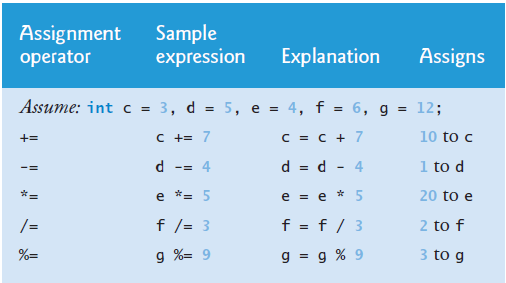 C++ Operators: Increment/Decrement Operators
24
++ and   are a unary operators that can be applied to variables and increments/decrements  the value they hold
 x++/++x;  is equivalent to  x = x+1;
 x--/--x; is equivalent to x = x-1;
C++ Operators: Increment/Decrement Operators
25
Placing the increment/ decrement operator before the
 variable name differ from placing it after as following:
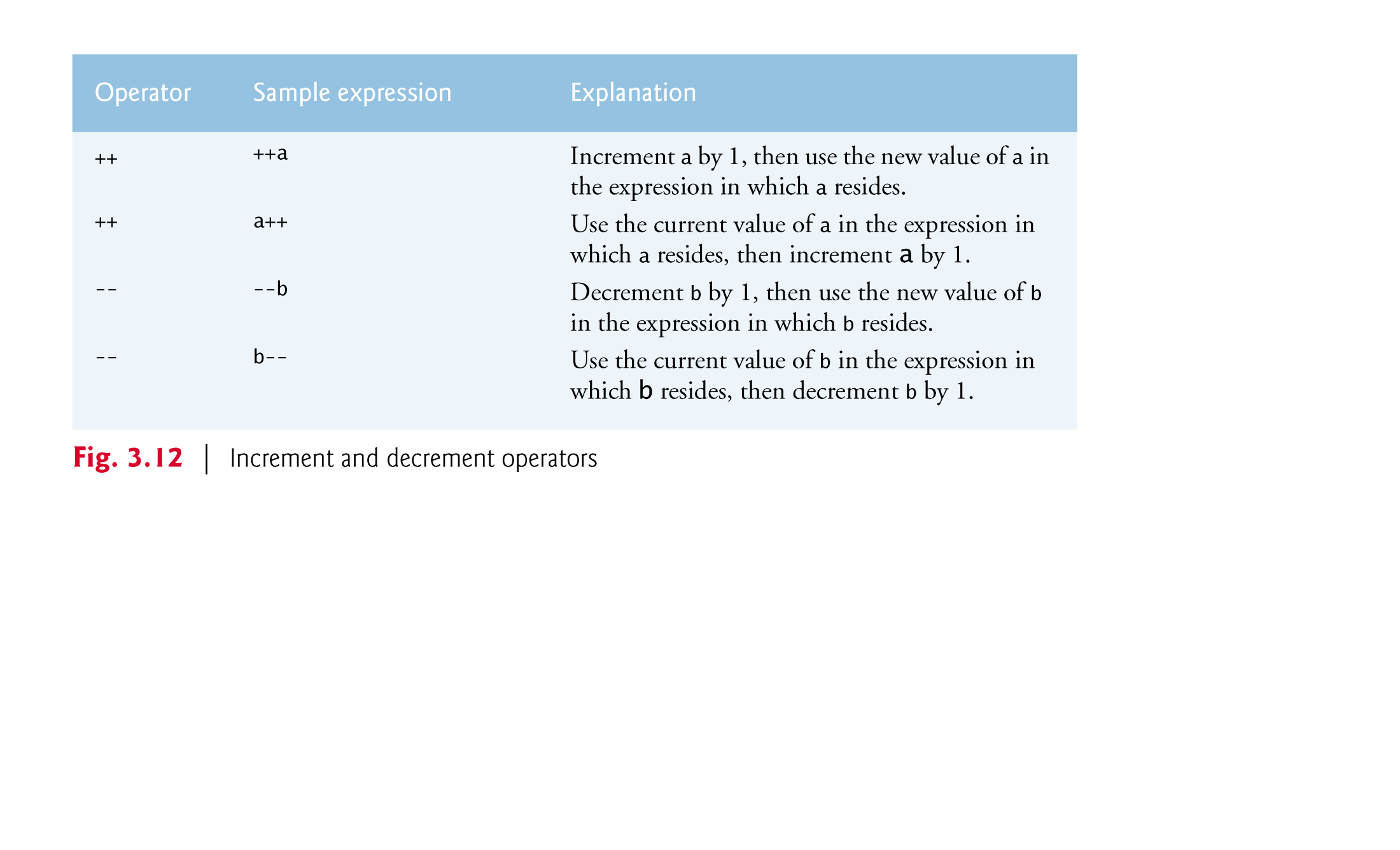 C++ Operators: Increment/Decrement Operators
26
Placing the increment/ decrement operator before the
 variable name differ from placing it after as following (Example):
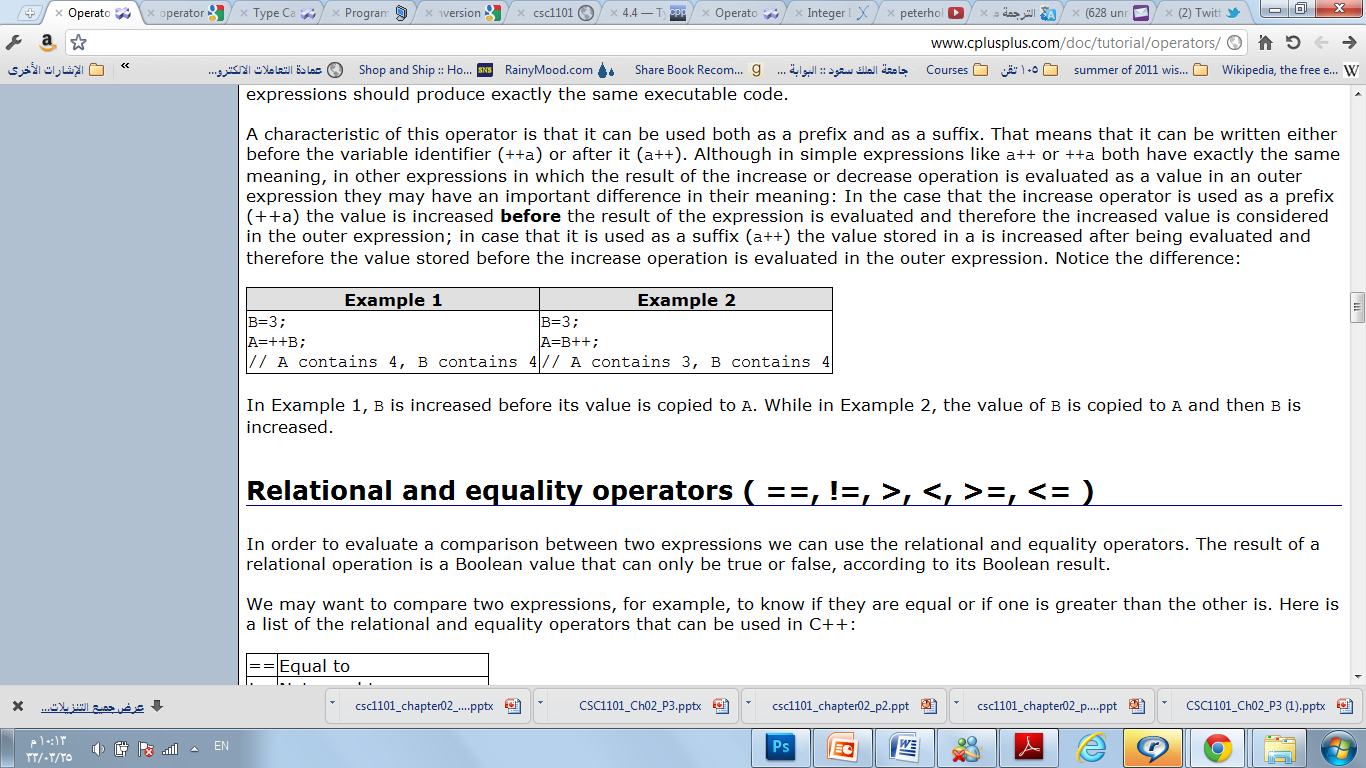 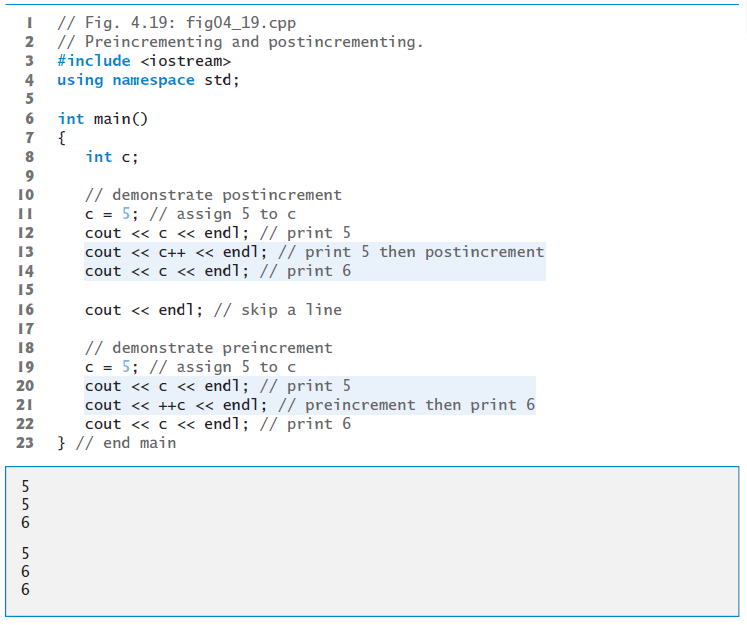 27
C++ Operators: Equality and Relational Operators
28
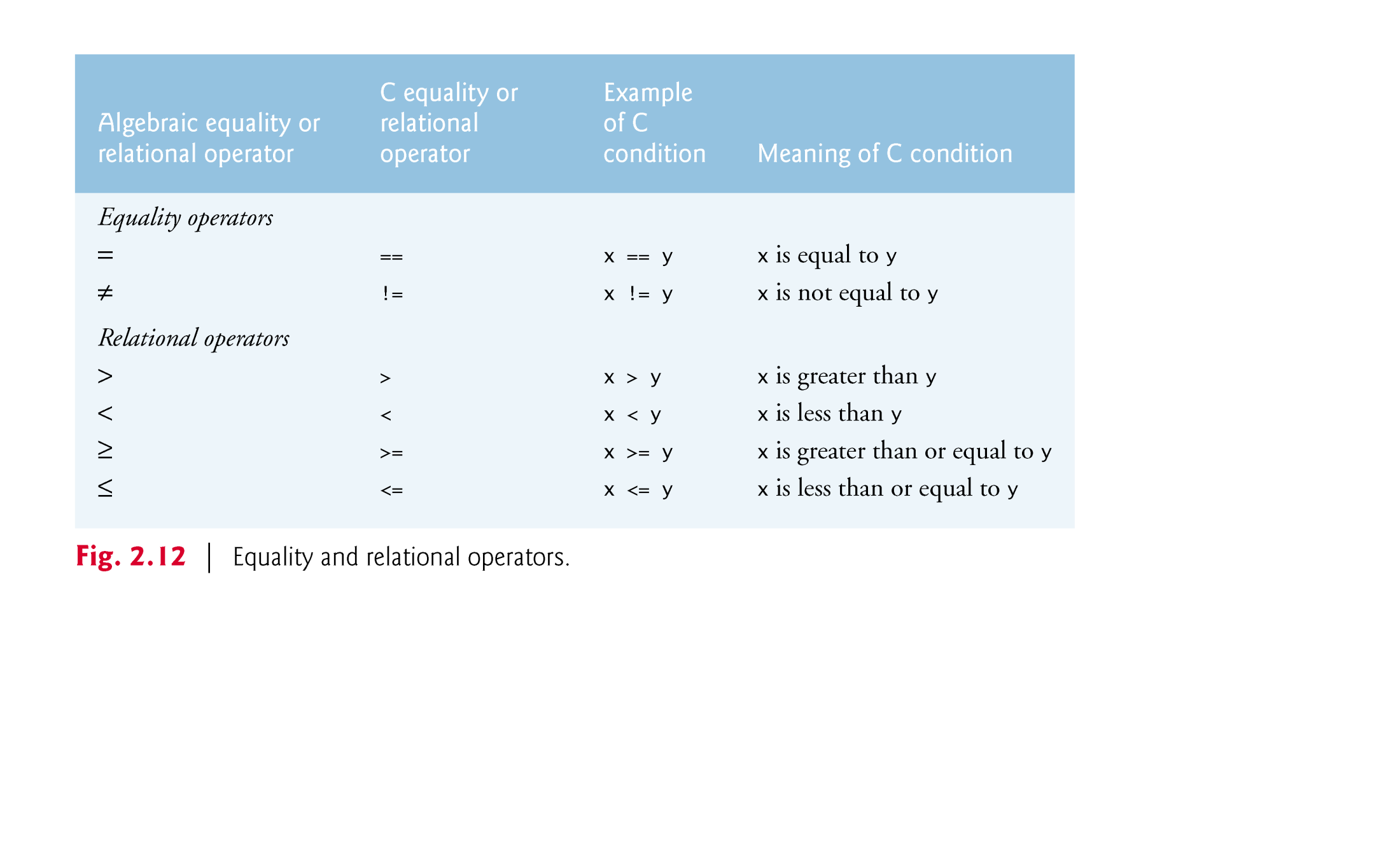 C++ Operators: Equality and Relational Operators
29
In order to evaluate a comparison between two expressions we can use the relational and equality operators

The relational and equality operators operators in Fig. 2.12 are all binary operators, i.e. operators that take two operands 

Each operand can be either a literal , a variable identifier , or an expression.

The result of a equality and relational operations is a Boolean value that can only be true or false, according to its Boolean result.
Example
30
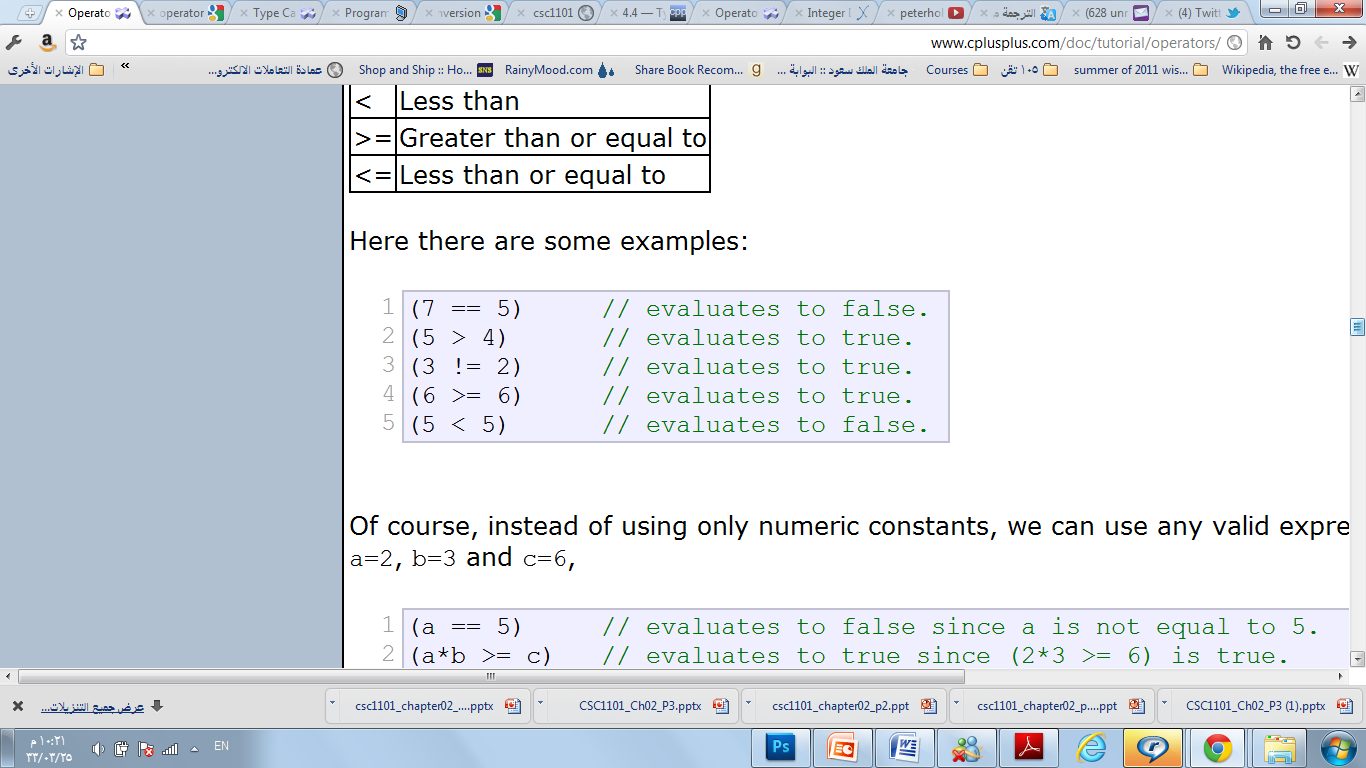 Of course, instead of using only numeric constants, we can use any valid expression, including variables. Suppose that a=2,b=3 and c=6
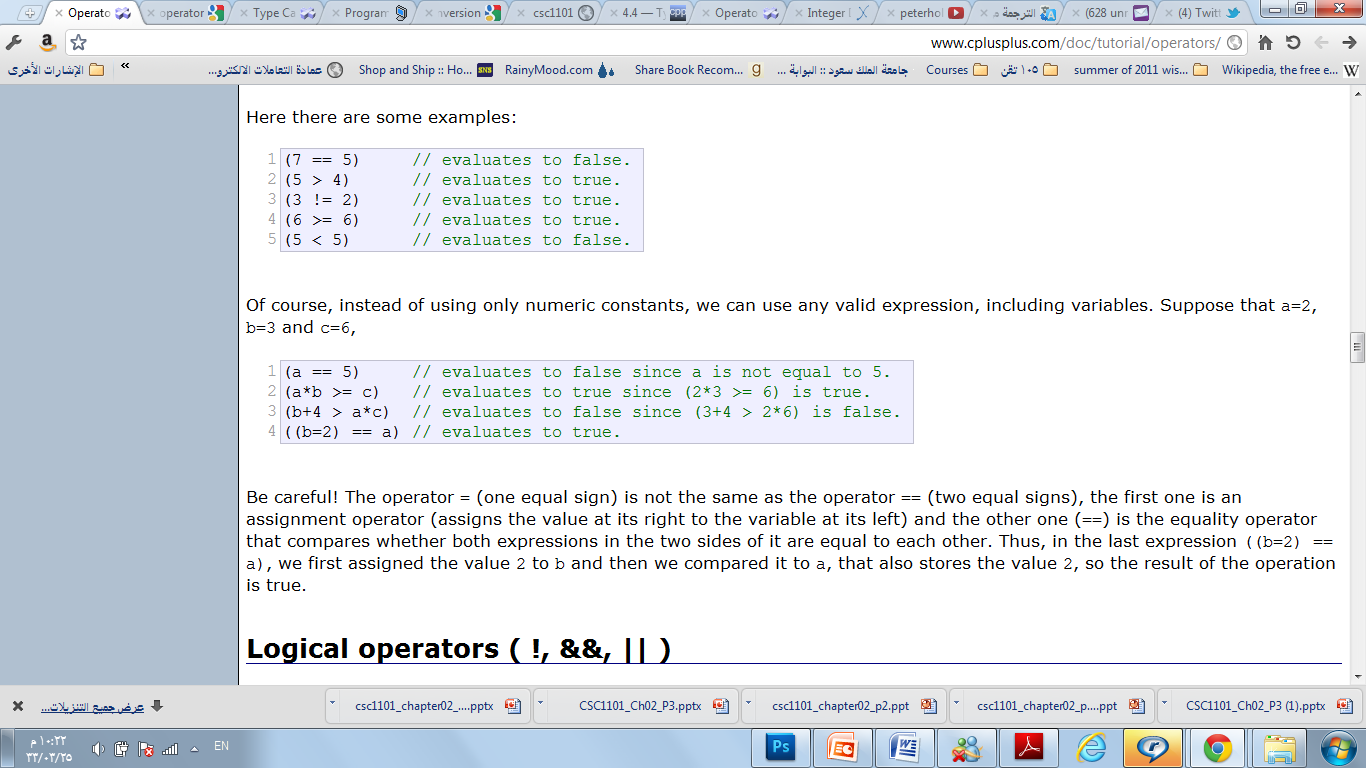 Common Programming Errors
31
A syntax error will occur if the operators ==, !=, >= and <= appears with space(s) between its pair of symbols
A syntax error will occur when reversing the order of the pair of symbols!=, >= and <= (i.e. by writing them as =!, =>, =< respectively)
Confusing the equality operator == with the assignment operator
C++ Operators: Logical Operators
Page 32
C++ Operators: Logical Operators
Page 33
The Operator ! is an operator to perform the Boolean operation NOT

it has only one operand located at its
 
Basically, it returns the opposite Boolean value of evaluating its operand

Example:
!(5 == 5) // evaluates to false because the expression at its right (5 == 5) is true. 
!(6 <= 4) // evaluates to true because (6 <= 4) would be false.
C++ Operators: Logical Operators
Page 34
The logical operators && and || are:
binary operators 
used when evaluating two expressions to obtain a single relational result.
The operator && corresponds with Boolean logical operation AND. 
The operator || corresponds with Boolean logical operation OR.
Example:
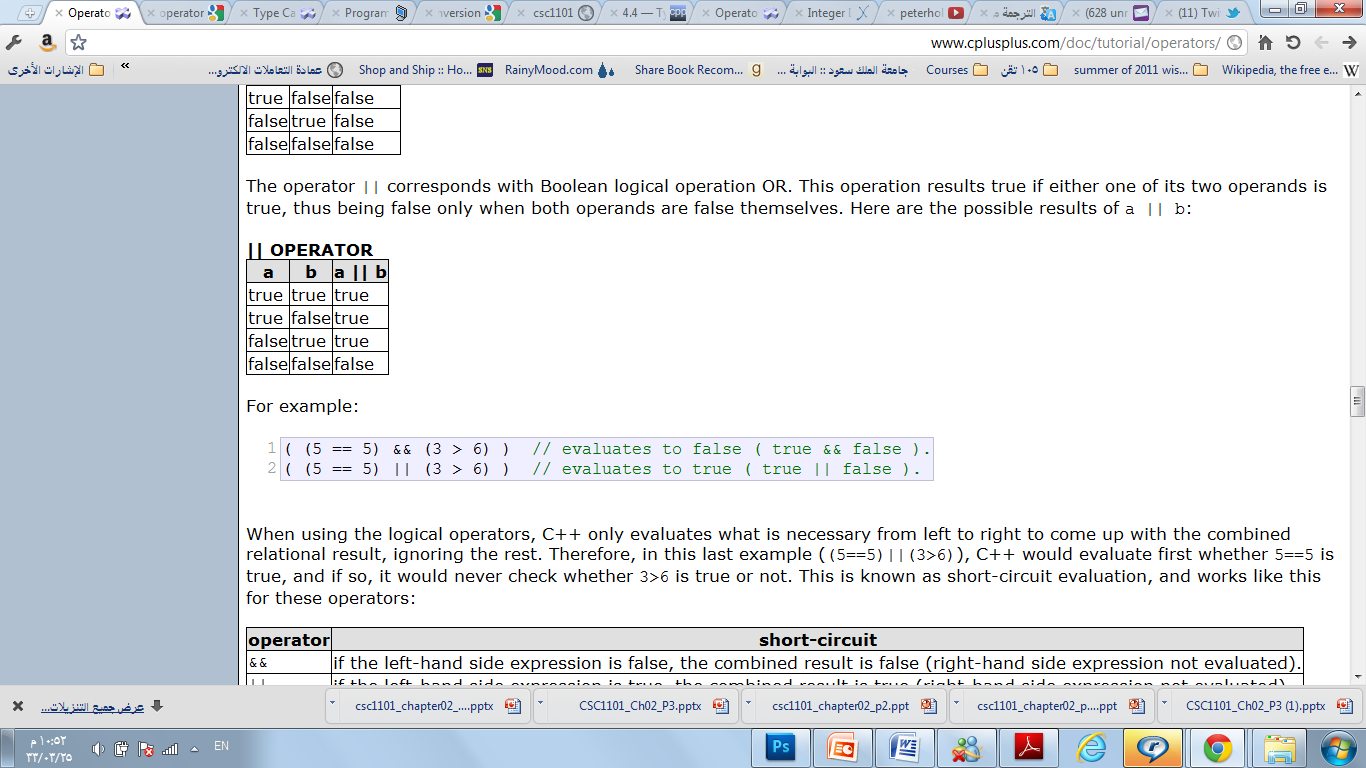 Convert Text to C++ code
English language:  x less than or equal to 0
   C++ language:	(x<=0)
English language:   grade not  equal to 'A'
   C++ language:	  (grade != 'A‘)
English language:	 an exam score of 90 and above or quiz score of 95 and above

   C++ language:		(exam>=90) || (quiz>=95)
English language:	          a single man whose 55 years old or older

   C++ language             ((status=='s‘)&&(gender=='m‘) )&&(age>=55))
Operator Precedence
Page 36
Consider the following expression:
	x=y*5+y*2/4;

Which operator the compiler will perform first?!
IN C++, order of operations (sometimes called operator precedence) is a rule used to clarify unambiguously which procedures should be performed first in a given


Note that parentheses () can be used to enforce a desired order  for performing operations
   x=y*5+y; 						x=y*(5+y);
1
2
2
1
Figure A.1 show the decreasing order of precedence from top to bottom
Page 37